Welcome
Tiffany Tedesco
Regional Program Manager
Conference Overview & Basic Logistics
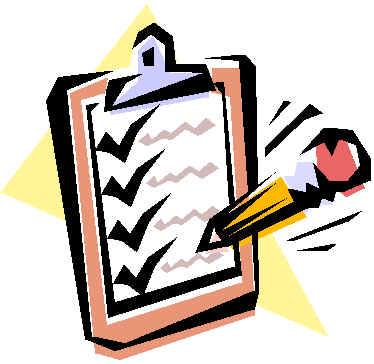 Emergency Exits and Rallying Point
Workshop Locations
Program Schedule
Oracle Wi-Fi Password
Don’t forget to claim your Aunt Bertha page: staff is here to help!
Questions—see staff in logo wear


Thanks to planning committee: Sharon Kelleher, Amandine Aubin, Diana Garcia, Nancy Nagel, 
Susan Takalo, Tiffany Tedesco
and Second Harvest Staff
Let’s Zumba
Vicky Avila-Mendrano
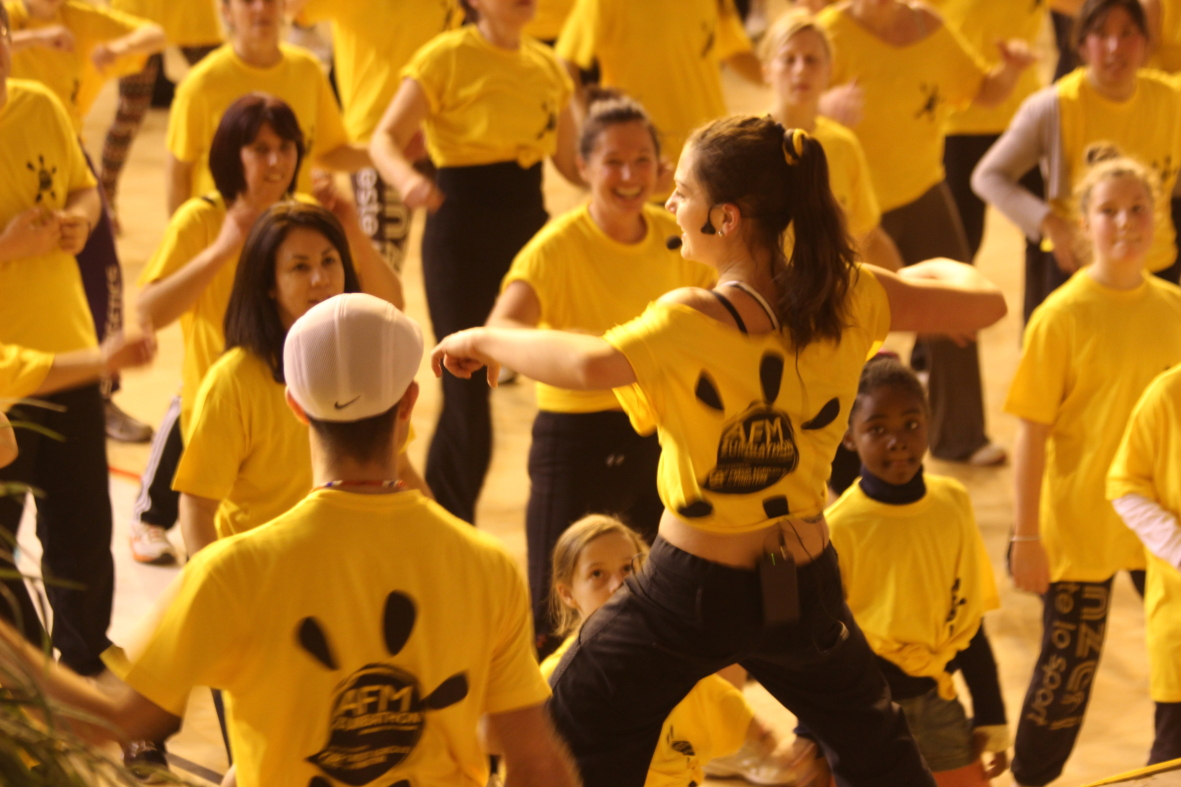 State of the Food BankMay 11, 2018
Leslie BachoCEO
A little bit about me . . .
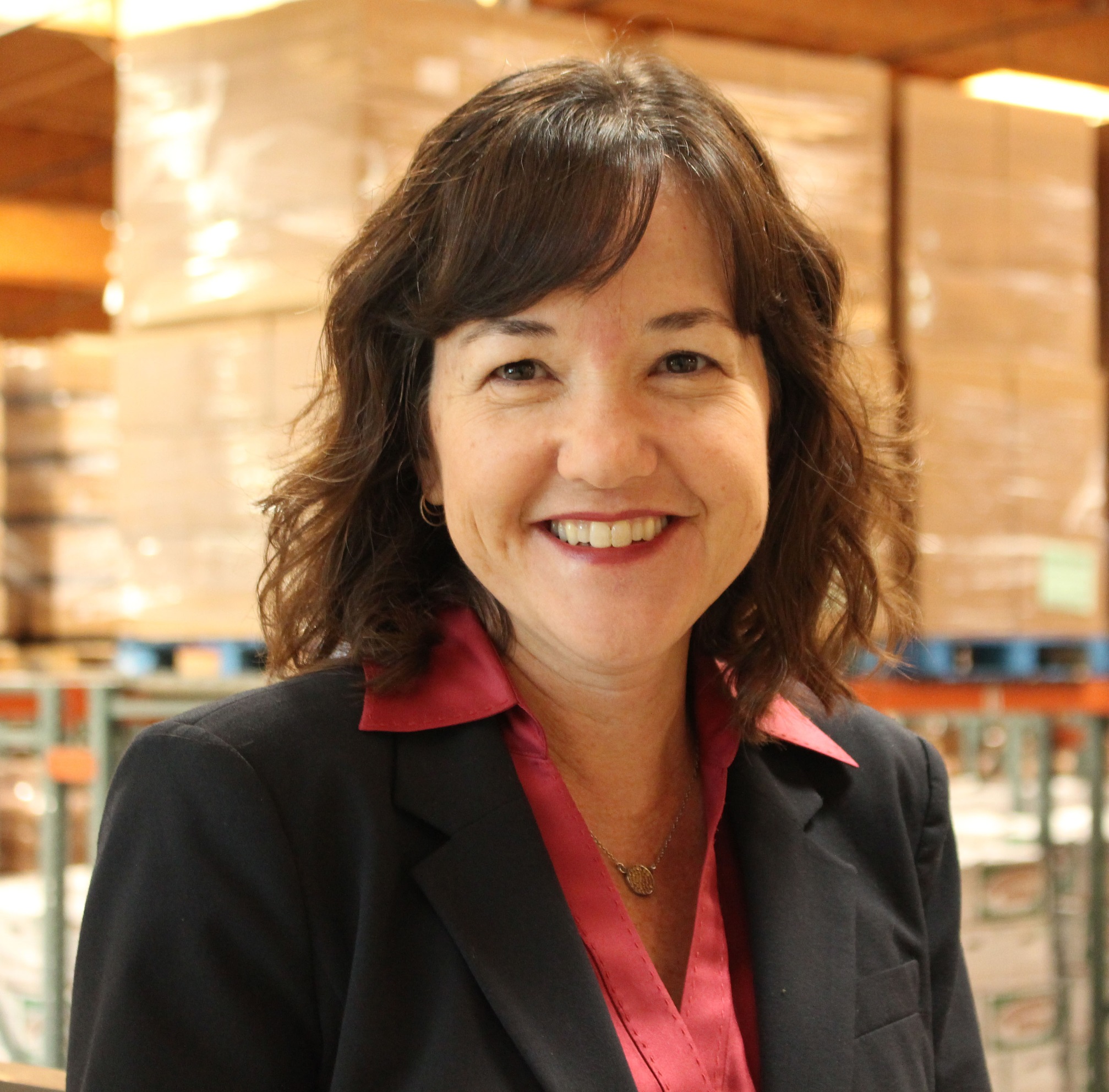 Keys to our future success
Community wired toward innovation and problem solving

Community willing to invest in solutions

Strong network of creative, committed partners
What I heard from you
Lots of positive feedback 
Opportunities to improve our customer service
Resource challenges
Shared concern for clients having to move out of our community and how to best reach clients who remain
Impact of immigration fears
Shared concern for threats to the social safety net
Where we’re headed: Making our services more welcoming
Client-centered innovation – what do our clients want and need

Improving the end-to-end client experience

Marketing to clients – how to reach new people
Where we’re headed: Increasing Access
Expand access at our direct service sites
Better coordination with our partners
Mobilize all willing and able partners beyond our traditional partners (e.g. medical organizations, supportive housing service organizations, schools)
Expand nutrition education
Grow school and summer meals
Where we’re headed: Protecting and Improving CalFresh
Advocate to prevent cuts to SNAP/CalFresh in the Farm Bill

Continue CalFresh outreach

Work closely with counties to soften the impact of potential cuts
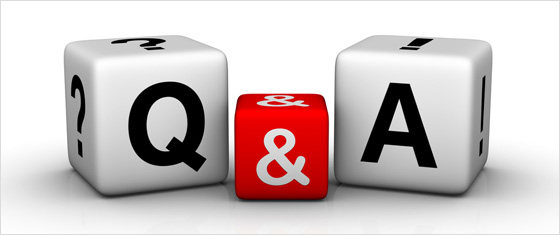 Partnership Awards
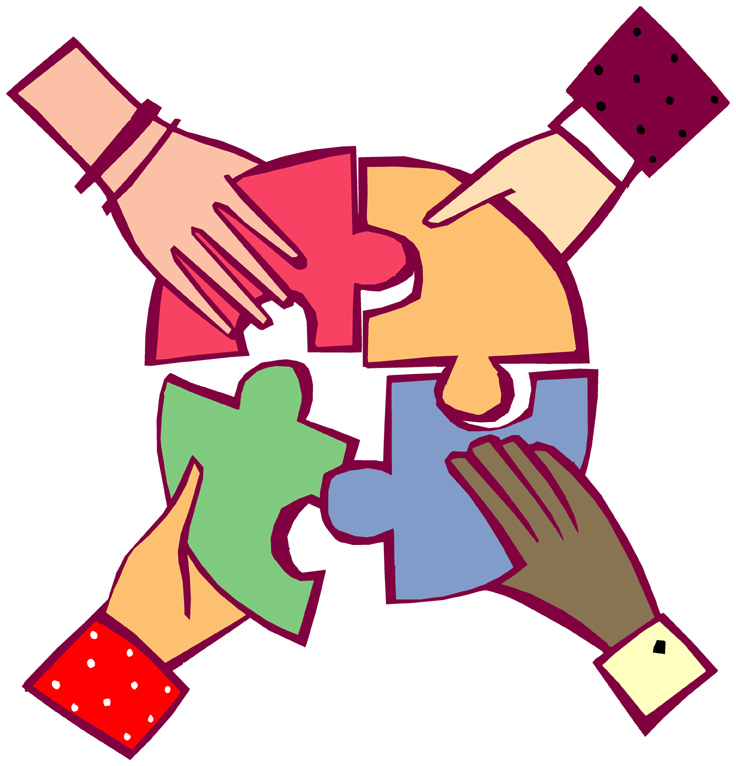 Tometrius Paxton
Senior Manager of Community Partnerships
Outstanding Grocery Rescue Partner
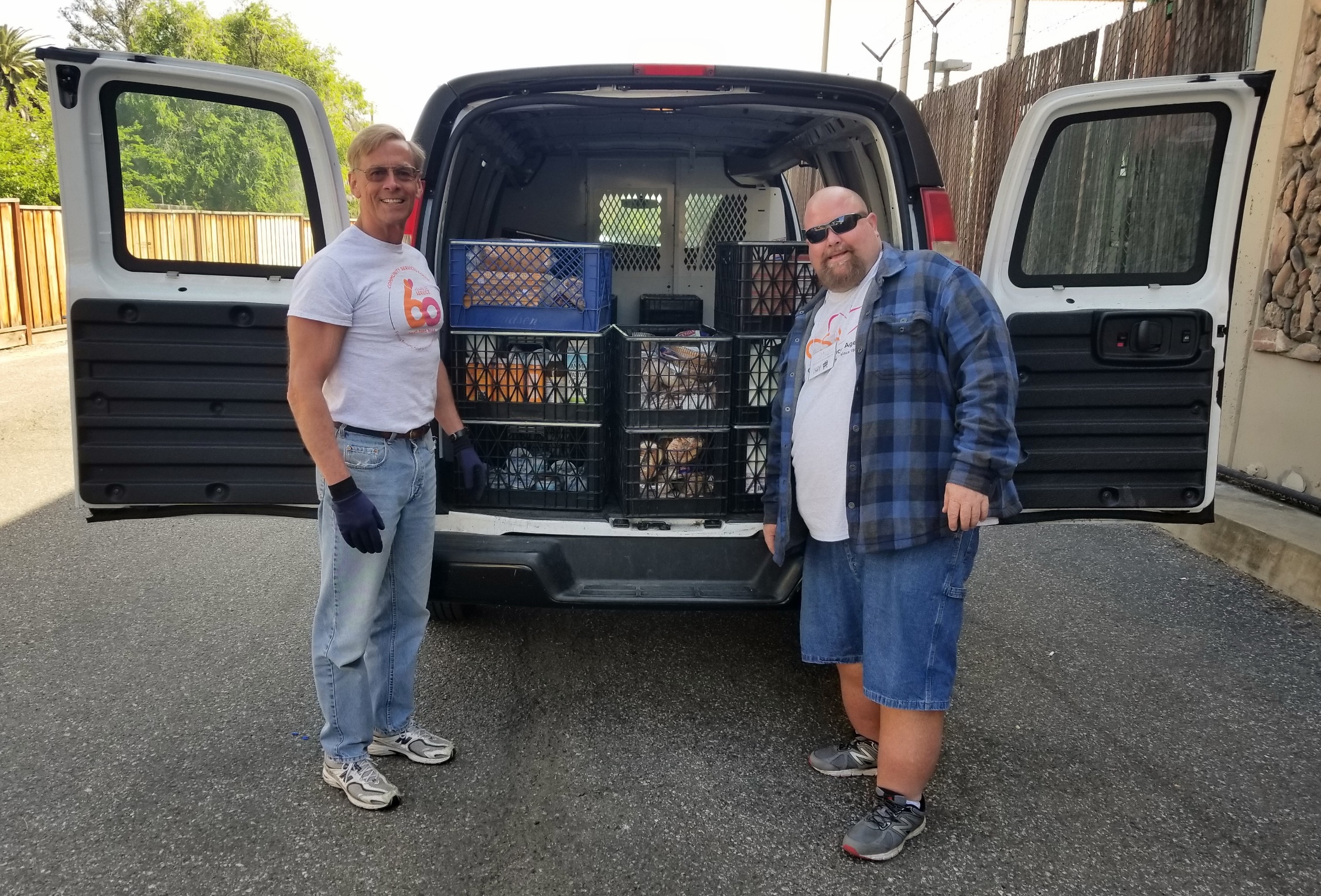 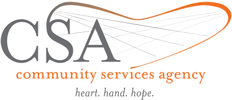 Ultimate Food Connector Award
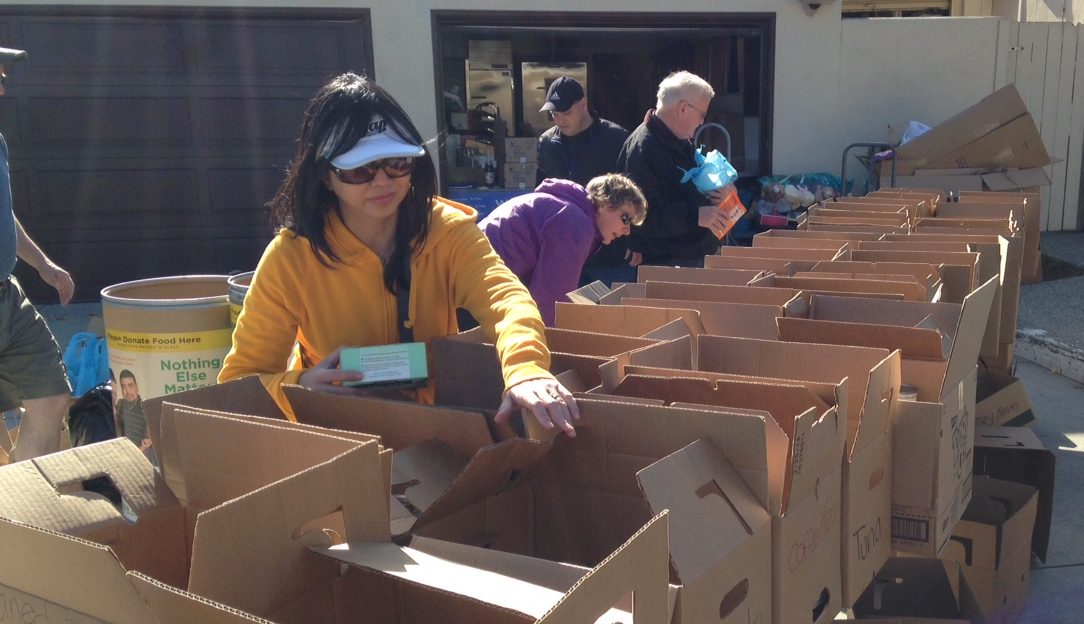 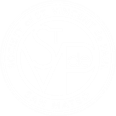 Breakout Session 1

10:00-11:00 a.m.

Begin
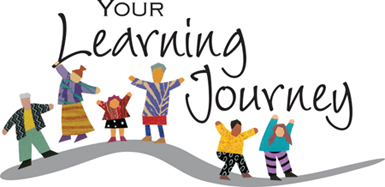